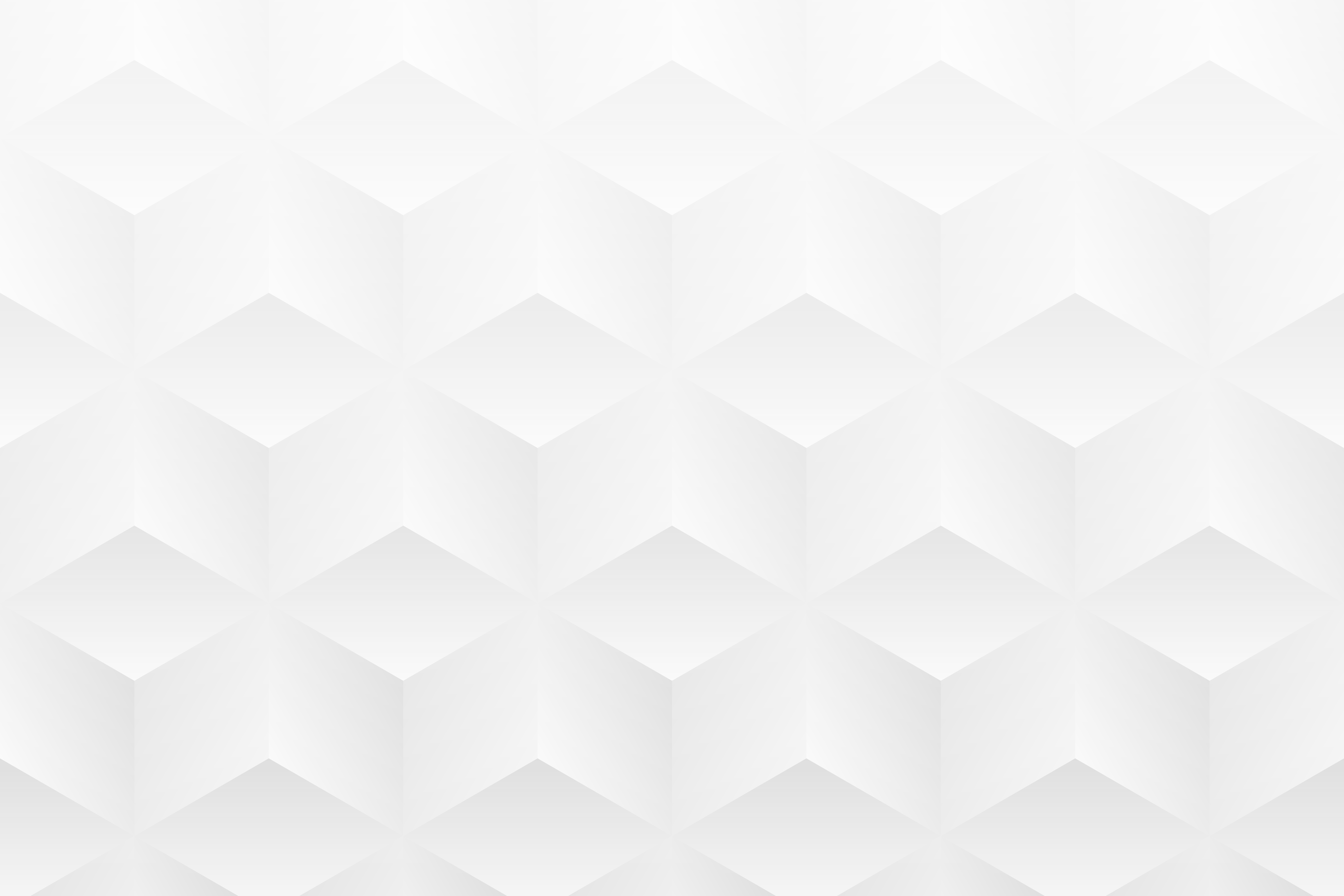 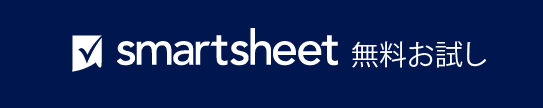 シンプルなビジネス モデル キャンバス テンプレート サンプル
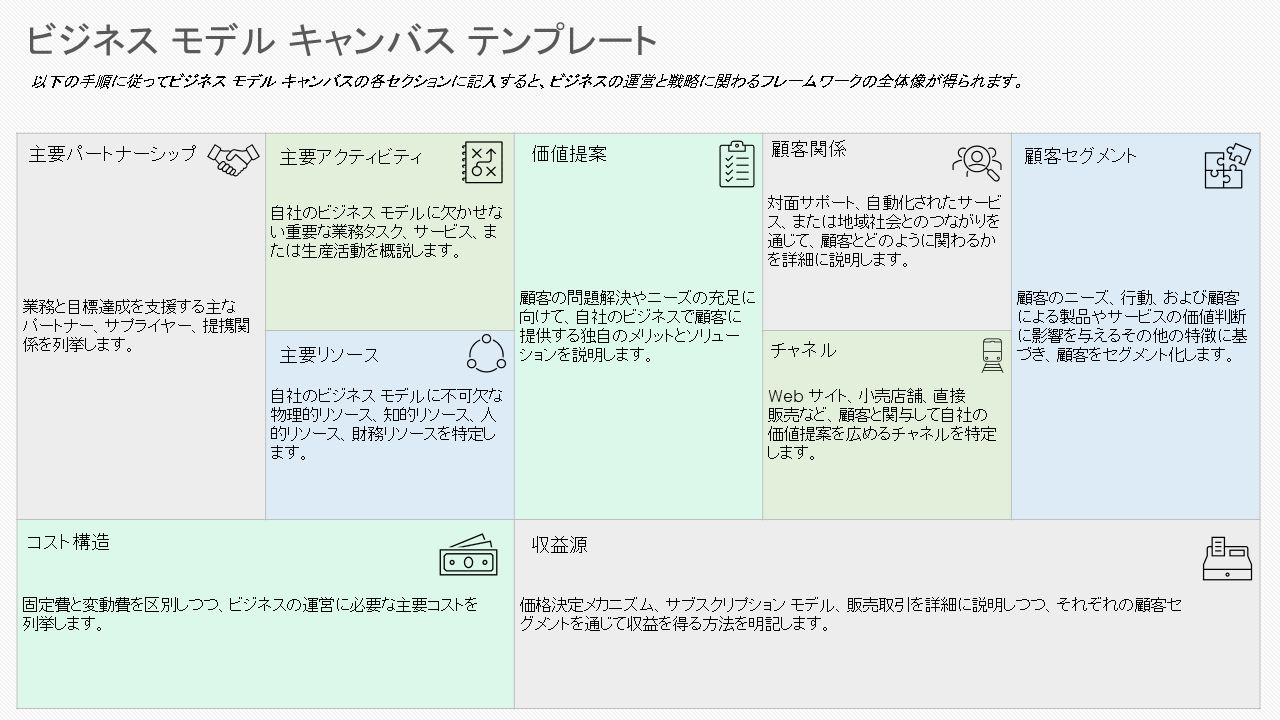 ビジネス モデル キャンバス テンプレート サンプル
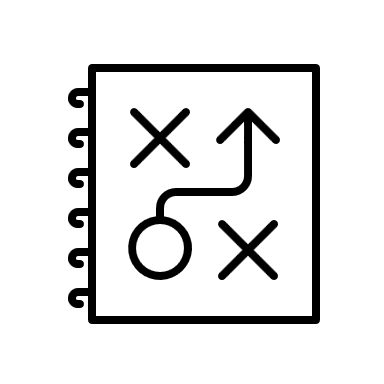 顧客関係
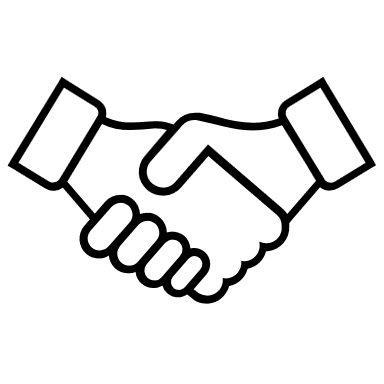 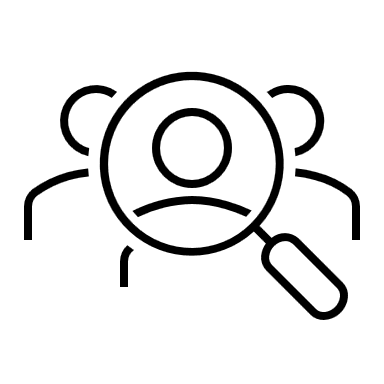 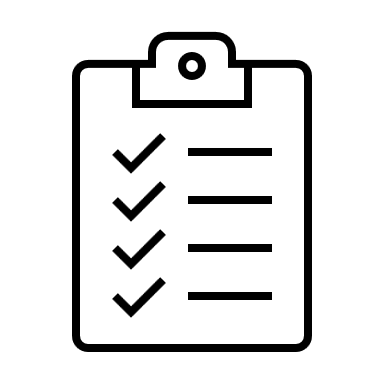 価値提案
主要パートナーシップ
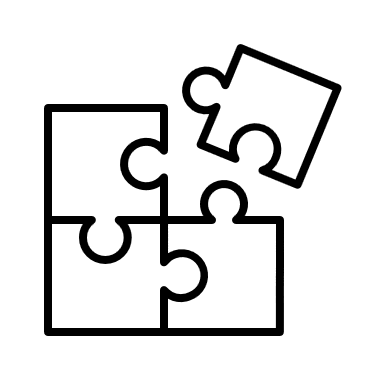 顧客セグメント
主要アクティビティ
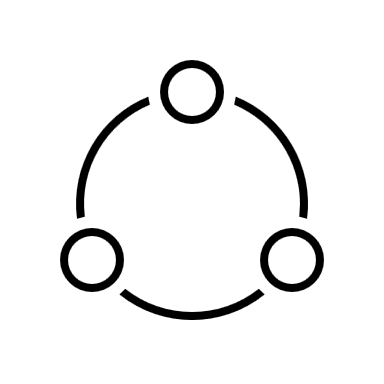 チャネル
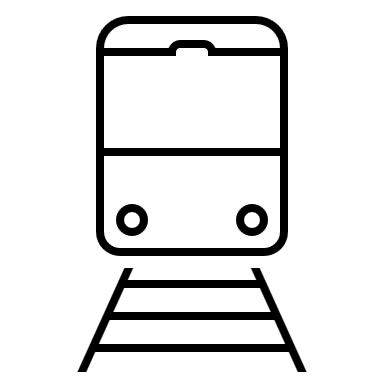 主要リソース
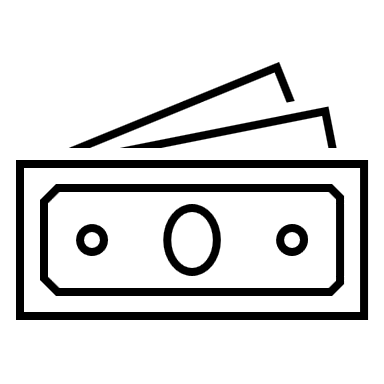 コスト構造
収益源
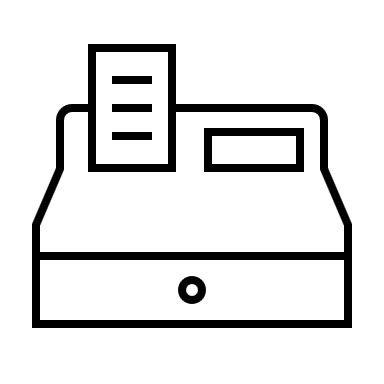